РОЛЬ  ОВОЩЕЙ  В  ПИТАНИИ
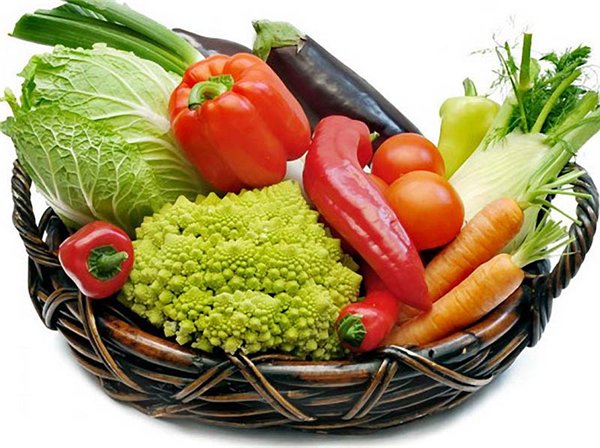 Урок кулинарии в 5 классе

Учитель технологии
 МБОУ "Нижнесортымская СОШ«
Любимова Т.Г.
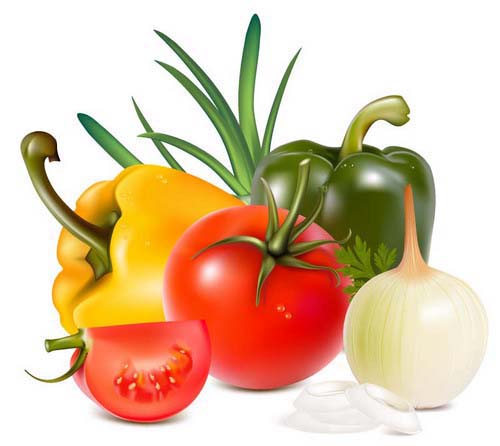 корнеплоды
клубнеплоды
капуста
тыквенные
бобовые
паслёновые
листовые
луковичные
пряности
ГРУППЫ ОВОЩЕЙ
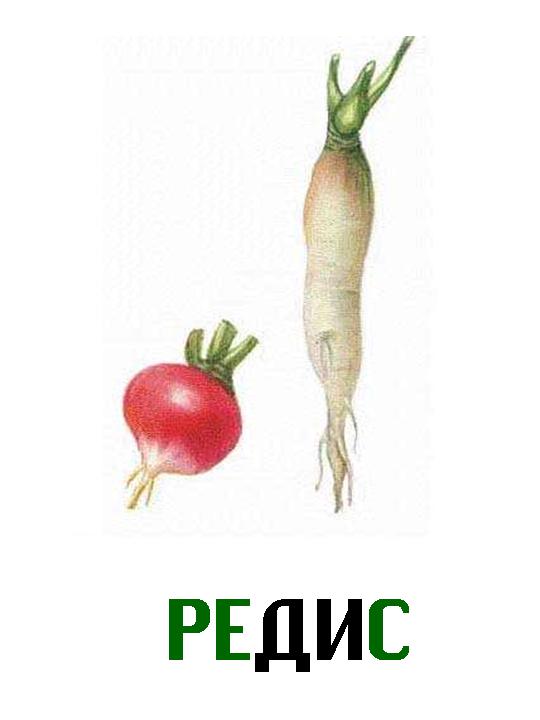 БРЮКВА
СВЕКЛА
МОРКОВЬ
РЕДИС
РЕПА
РЕДЬКА
ПЕТРУШКА КОРНЕВАЯ
СЕЛЬДЕРЕЙ КОРНЕВОЙ
ПАСТЕРНАК
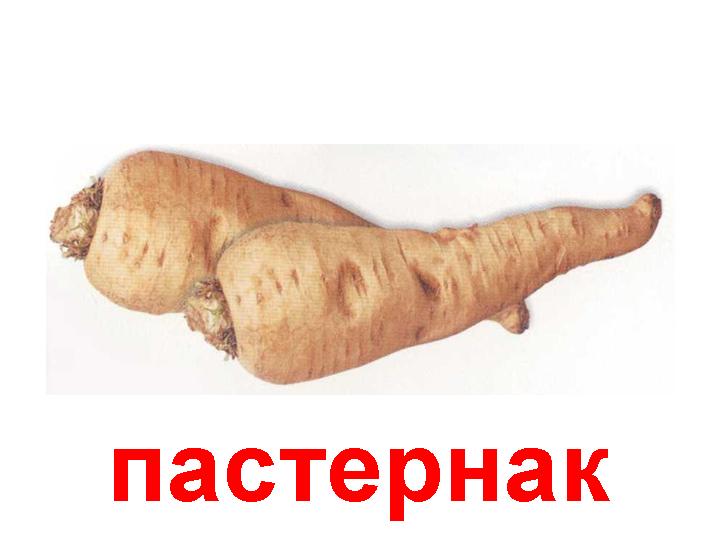 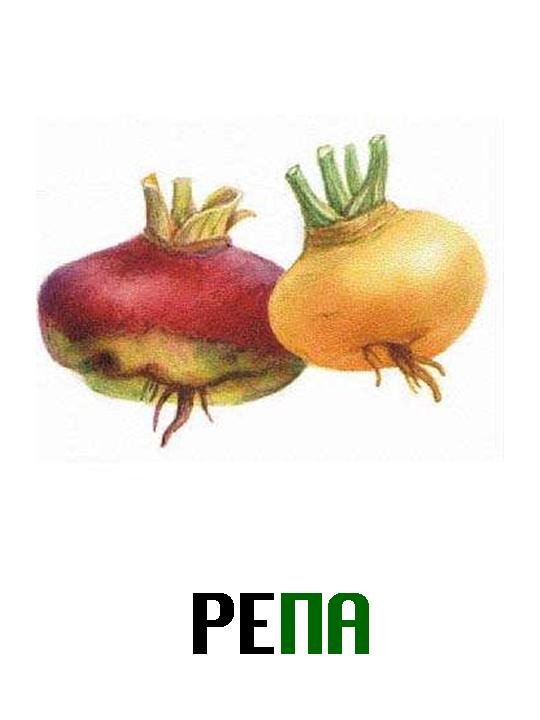 КОРНЕПЛОДЫ
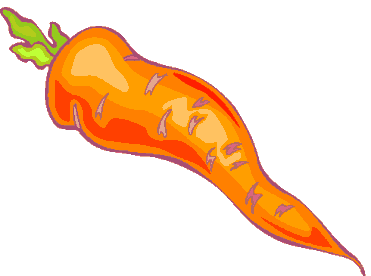 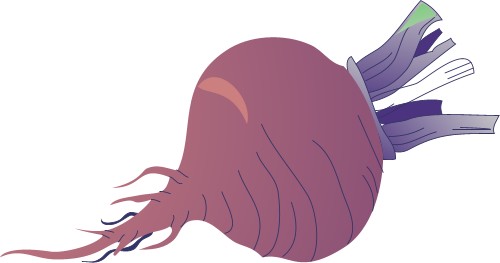 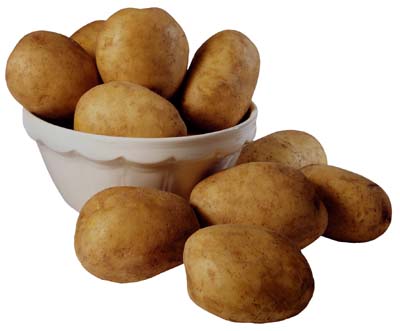 КАРТОФЕЛЬ
БАТАТ
ЗЕМЛЯНОЙ МИНДАЛЬ
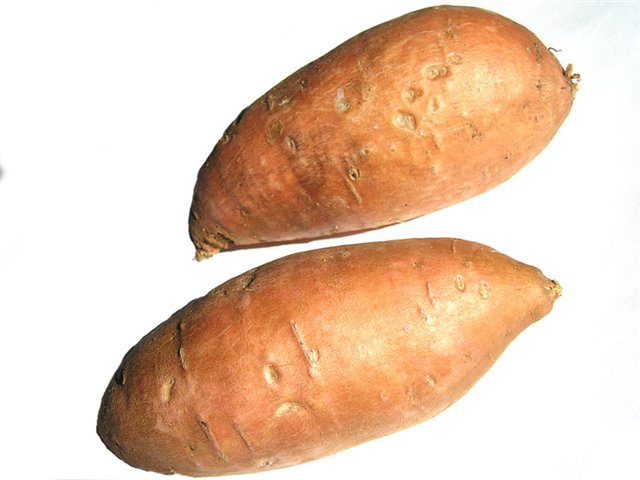 КЛУБНЕПЛОДЫ
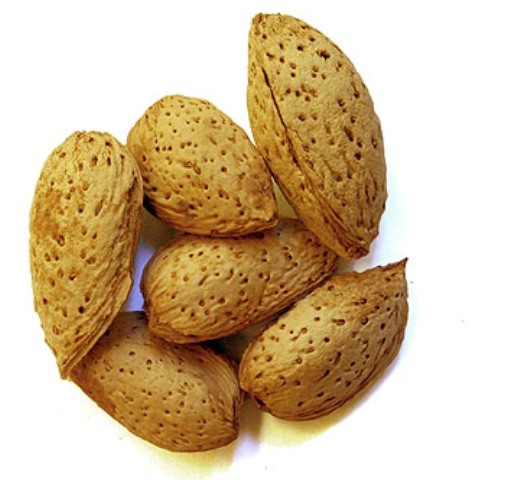 БЕЛОКОЧАННАЯ
КРАСНОКОЧАННАЯ
БРЮССЕЛЬСКАЯ
КОЛЬРАБИ
САВОЙСКАЯ
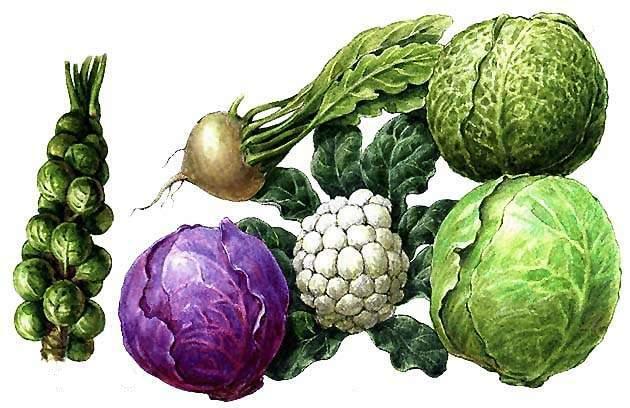 КАПУСТА
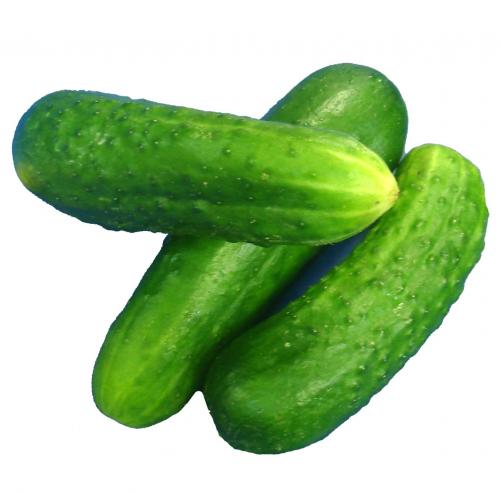 ОГУРЦЫ
ТЫКВА
КАБАЧКИ
ПАТИССОНЫ
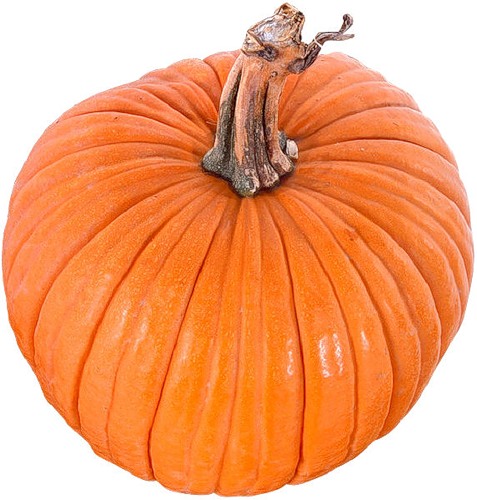 ТЫКВЕННЫЕ
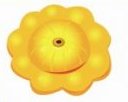 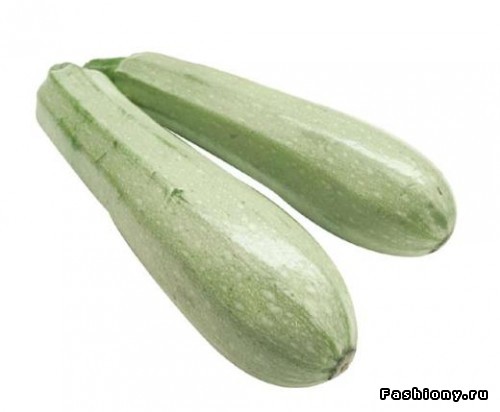 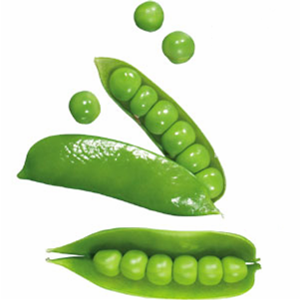 ГОРОХ
ФАСОЛЬ
БОБЫ
СОЯ
ЗЕМЛЯНОЙ ОРЕХ
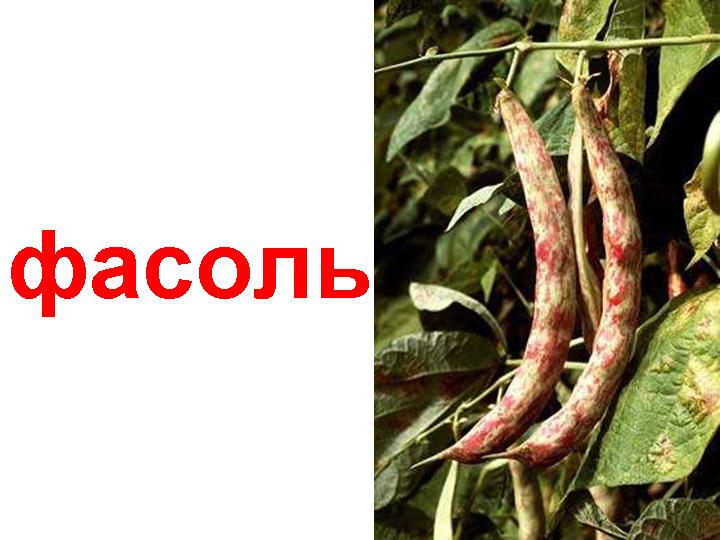 БОБОВЫЕ
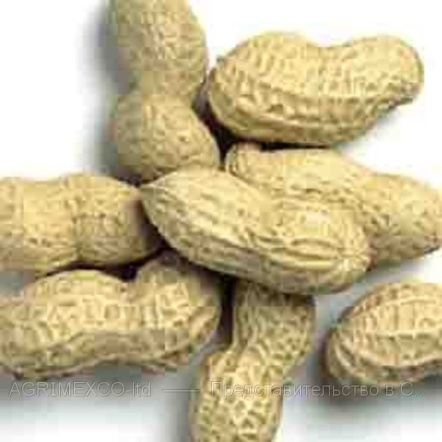 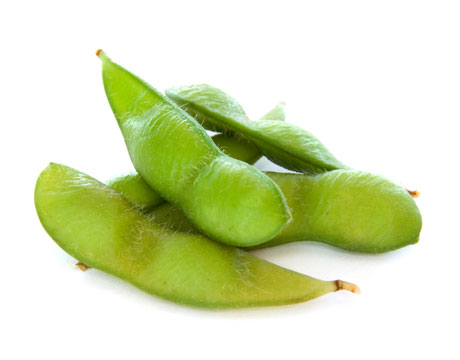 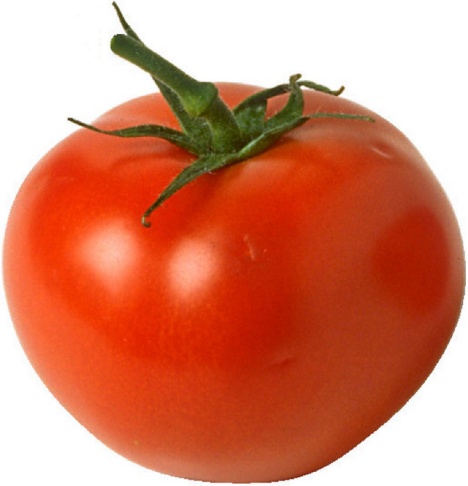 ТОМАТЫ
БАКЛАЖАНЫ
ПЕРЕЦ СЛАДКИЙ
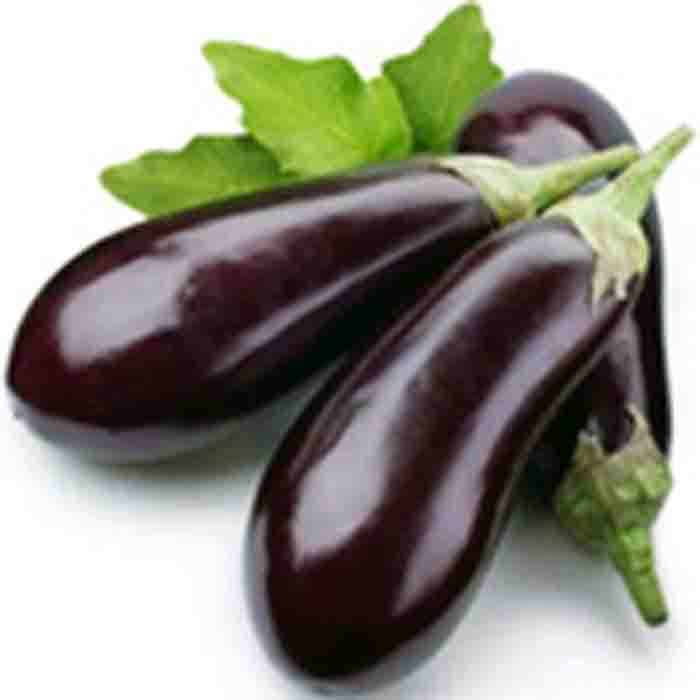 ПАСЛЁНОВЫЕ
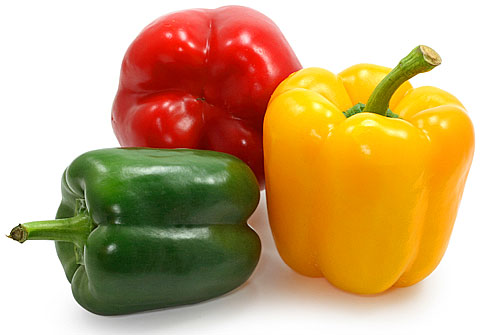 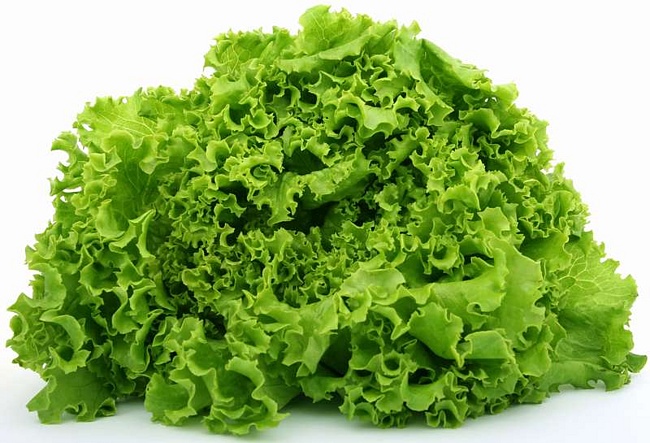 САЛАТ
ЛАТУК
КРЕСС-САЛАТ
ЛИСТОВЫЕ
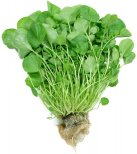 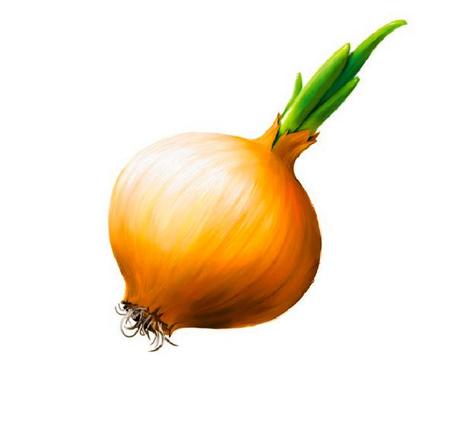 ЛУК РЕПЧАТЫЙ
ЧЕСНОК
ЛУК-ПОРЕЙ
ЛУК-БАТУН
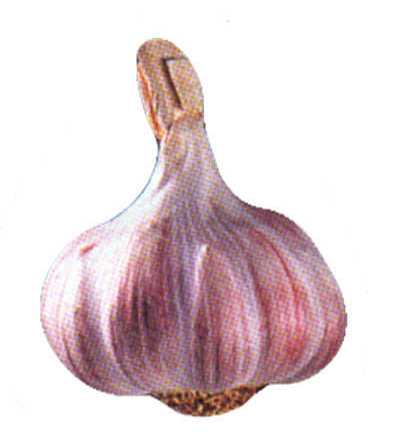 ЛУКОВИЧНЫЕ
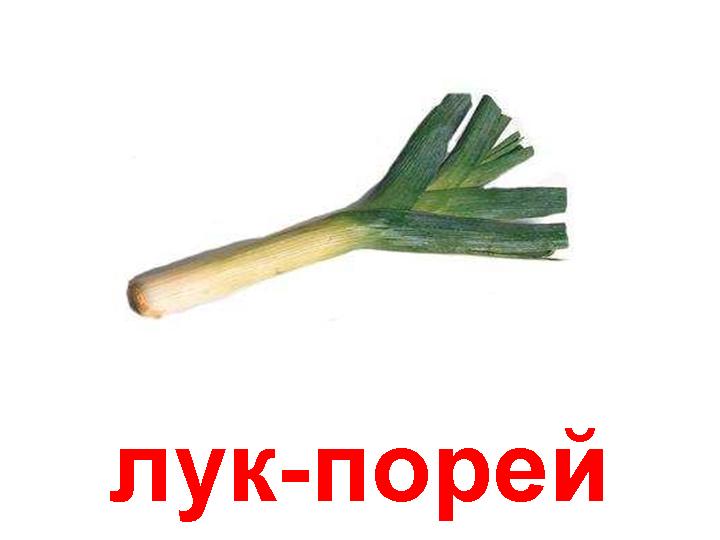 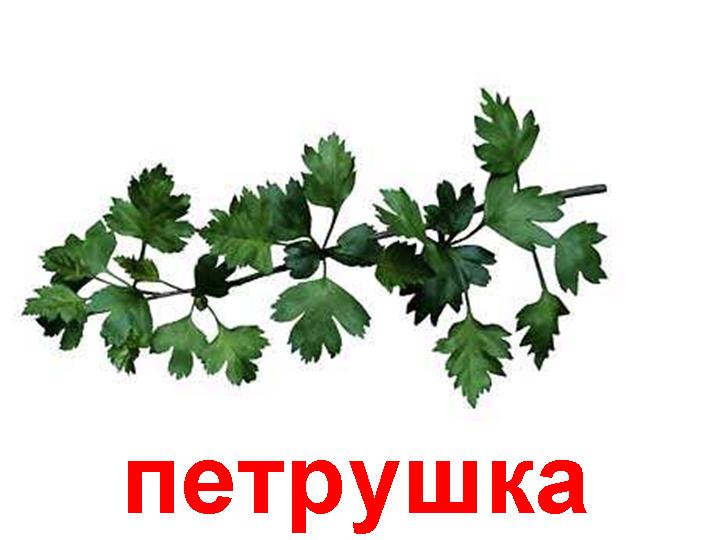 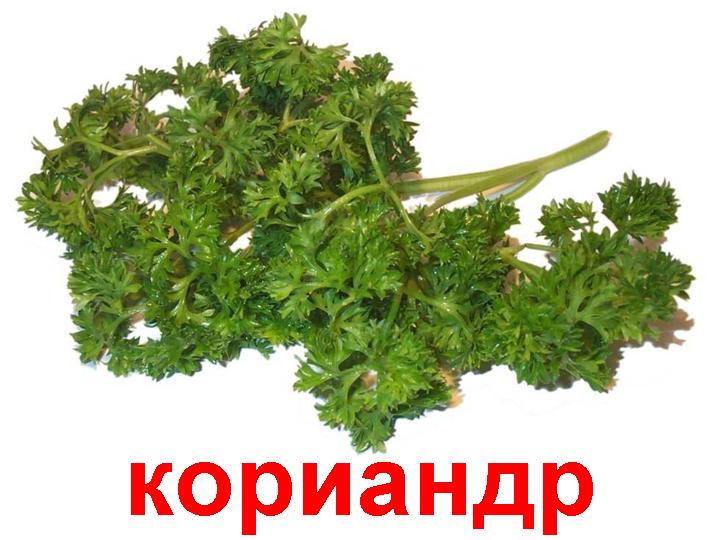 АНИС
КОРИАНДР
ТМИН
МЯТА ПЕРЕЧНАЯ
МАЙОРАН
ЭСТРАГОН
ПРЯНОСТИ
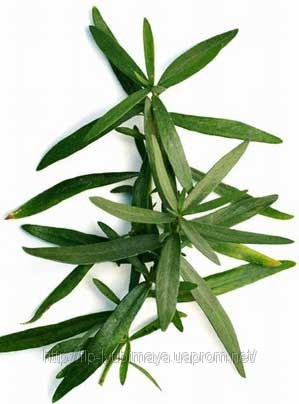 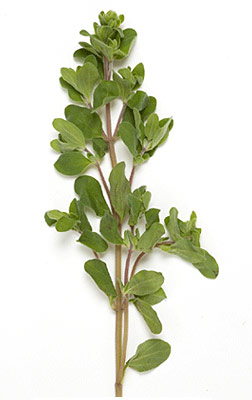 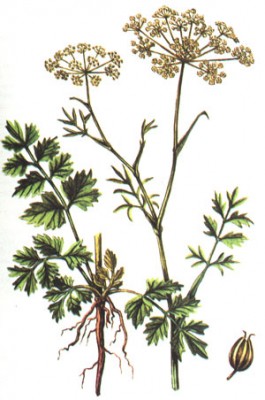 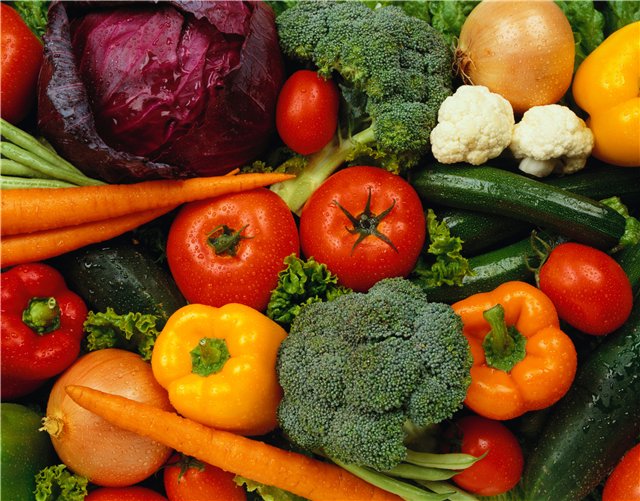 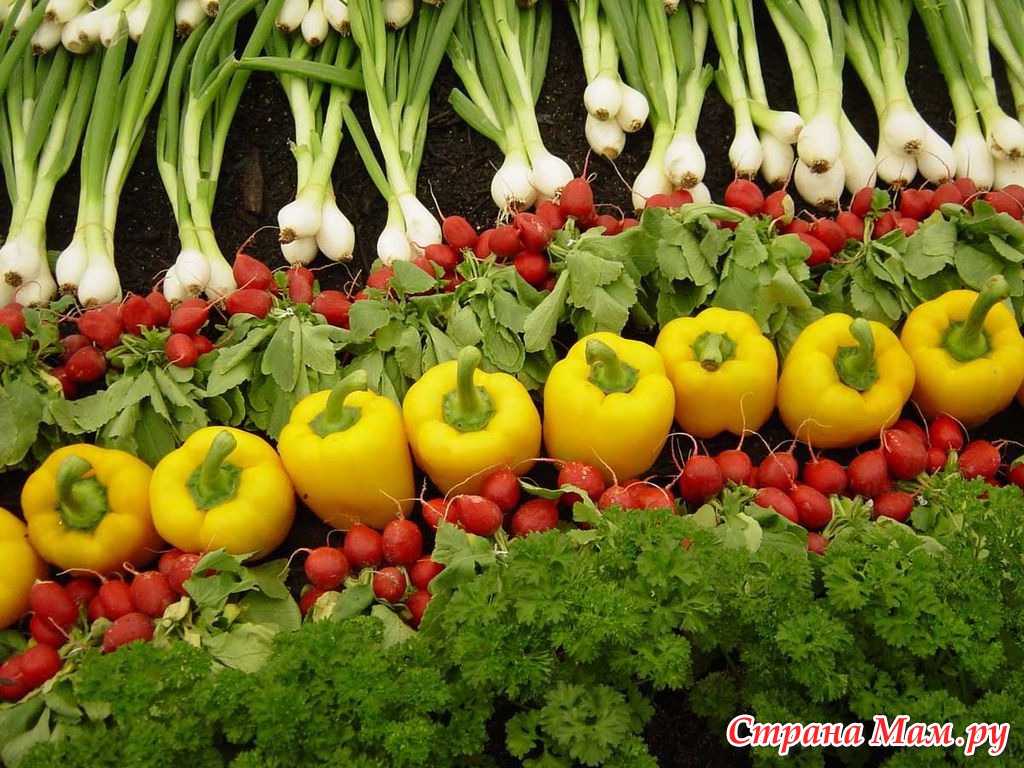 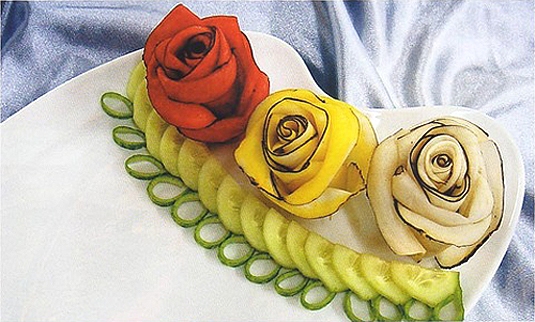 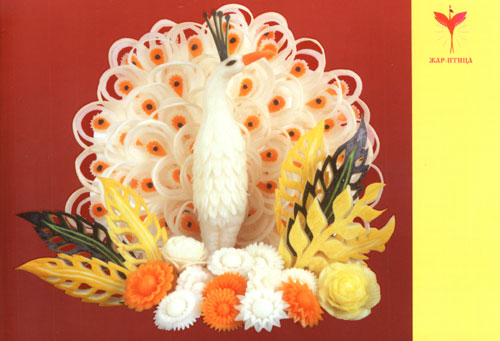 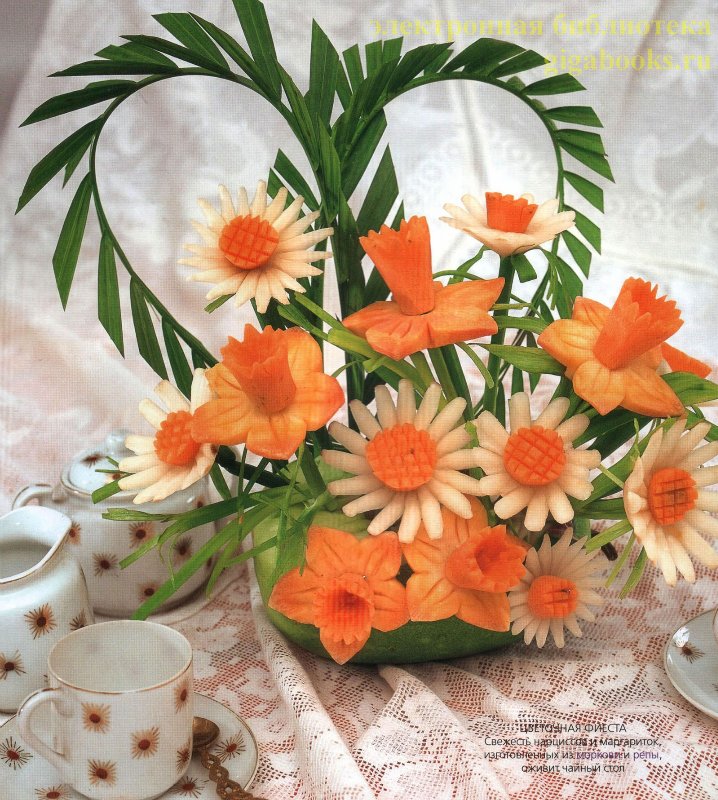 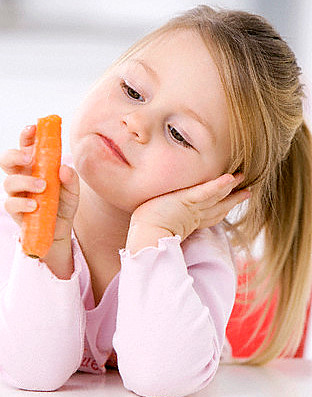 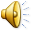